Injector Development for MYRRHA
3nd Open Collaboration Meeting on Superconducting Linacs for 
High Power Proton Beams (SLHiPP-3)
Louvain-la-Neuve
17.-18. April 2013
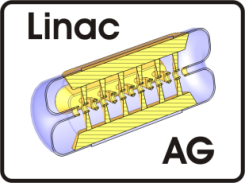 Holger J. Podlech

M. Amberg, D. Mäder, R. Ratzinger, A. Schempp, R. Tiede, M. Vossberg, C. Zhang
C. Lenz, M. Busch, F. Dziuba, A. Seibel

Institute for Applied Physics (IAP)
University of Frankfurt, Germany
The MYRRHA Proton-Driver
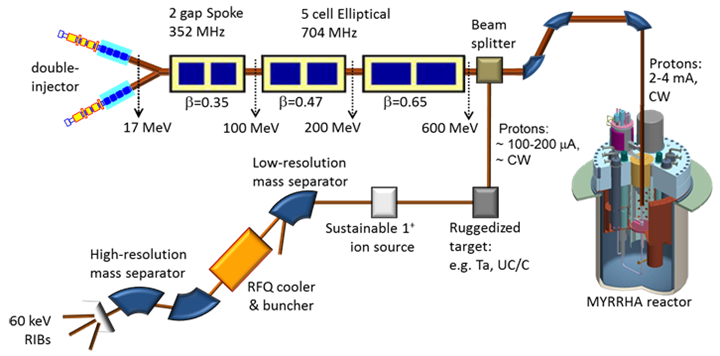 Present Scheme of the MYRRHA Injector
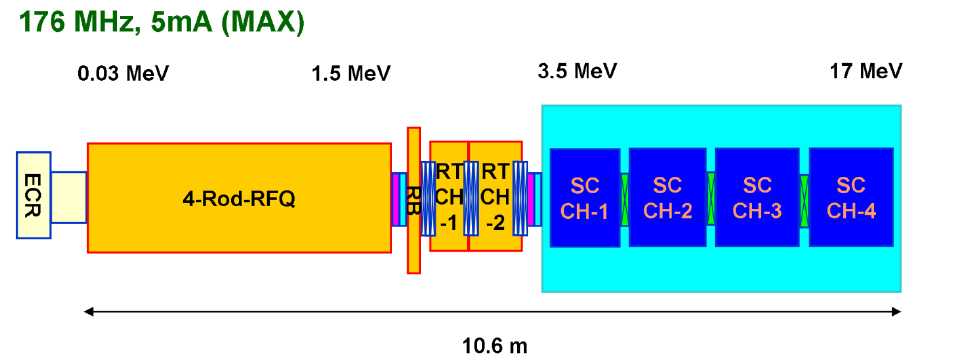 1.5 MeV 4-Rod RFQ

Dynamics based on KONUS

Room temperature CH-cavities

Superconducting CH-cavities
[Speaker Notes: Aufbau eines Teststandes]
1.5 MeV RFQ
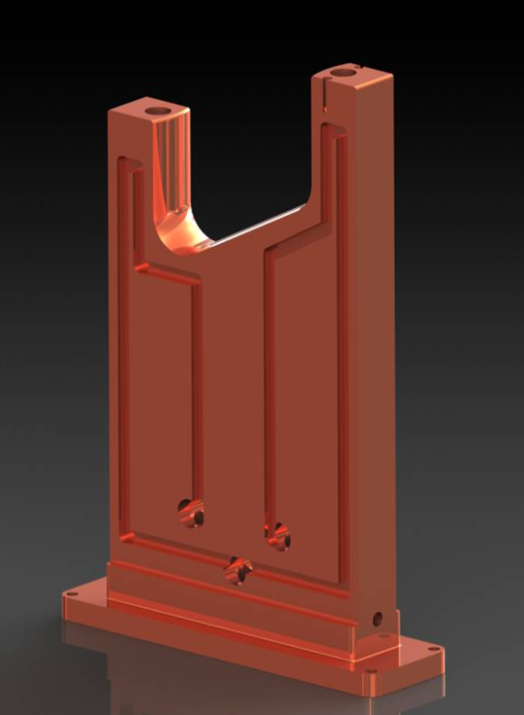 Optimized stem cooling
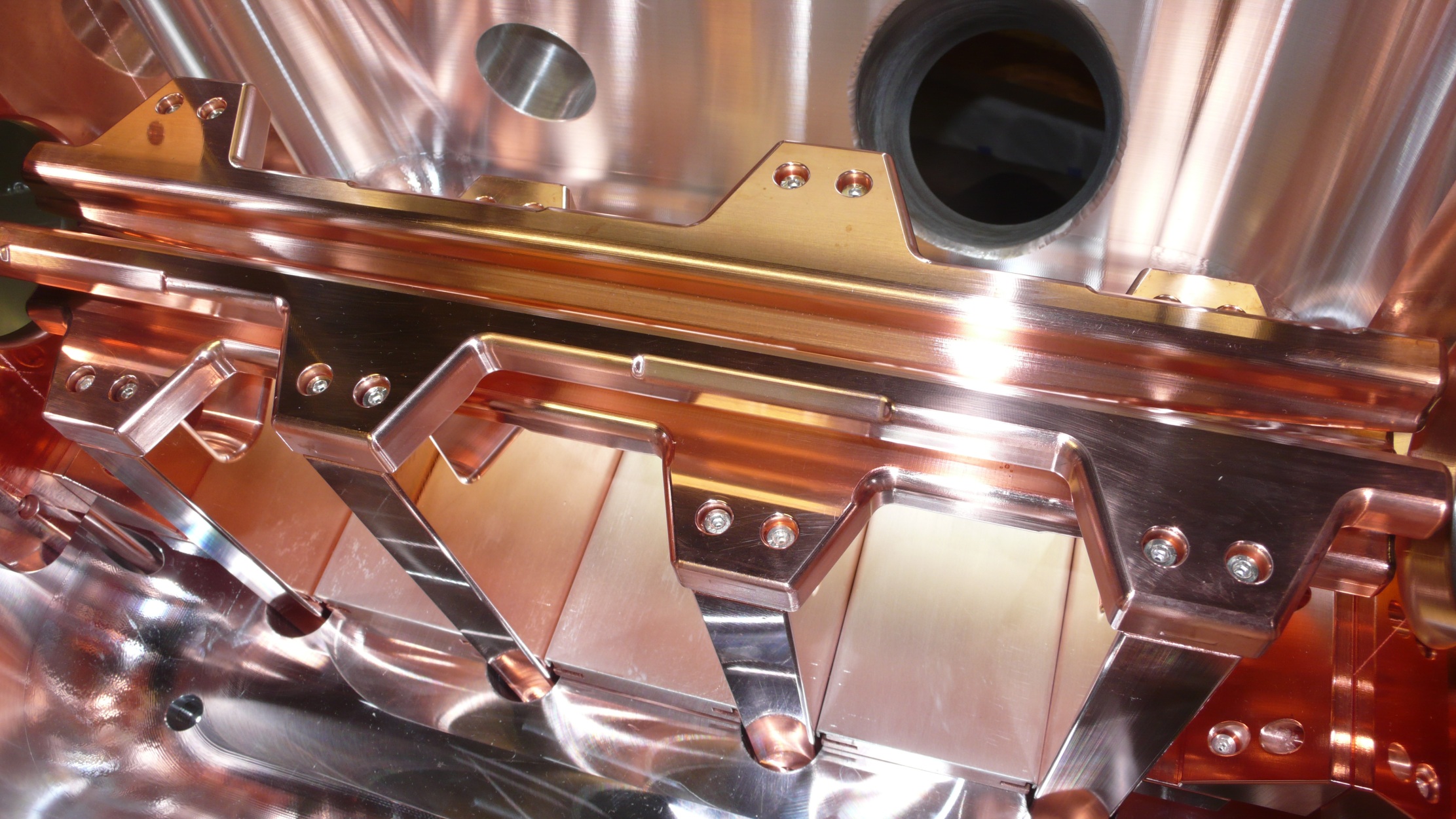 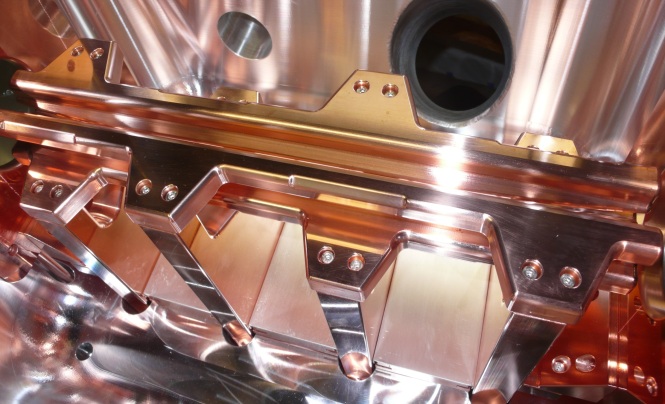 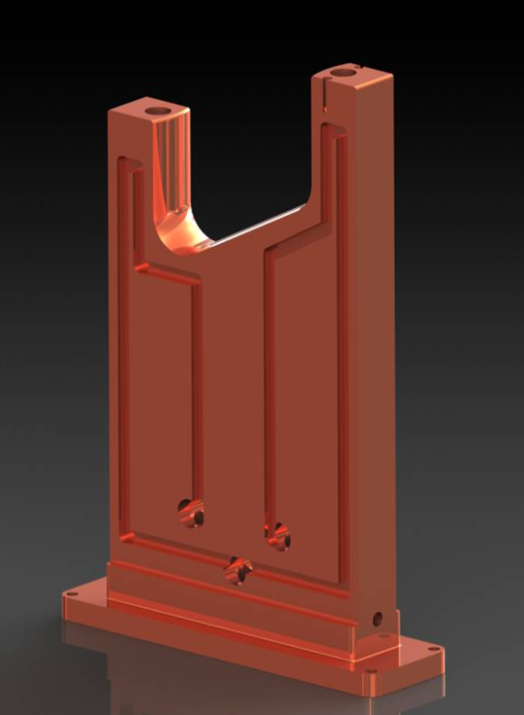 Short Protoype has been built
Q=4300
Rp=90 kWm
P/L=19 KW/m
Ready for RF tests
Goal: 50 kW/m
[Speaker Notes: Aufbau eines Teststandes]
MAX CH-Prototype (room temperature)
[Speaker Notes: Aufbau eines Teststandes]
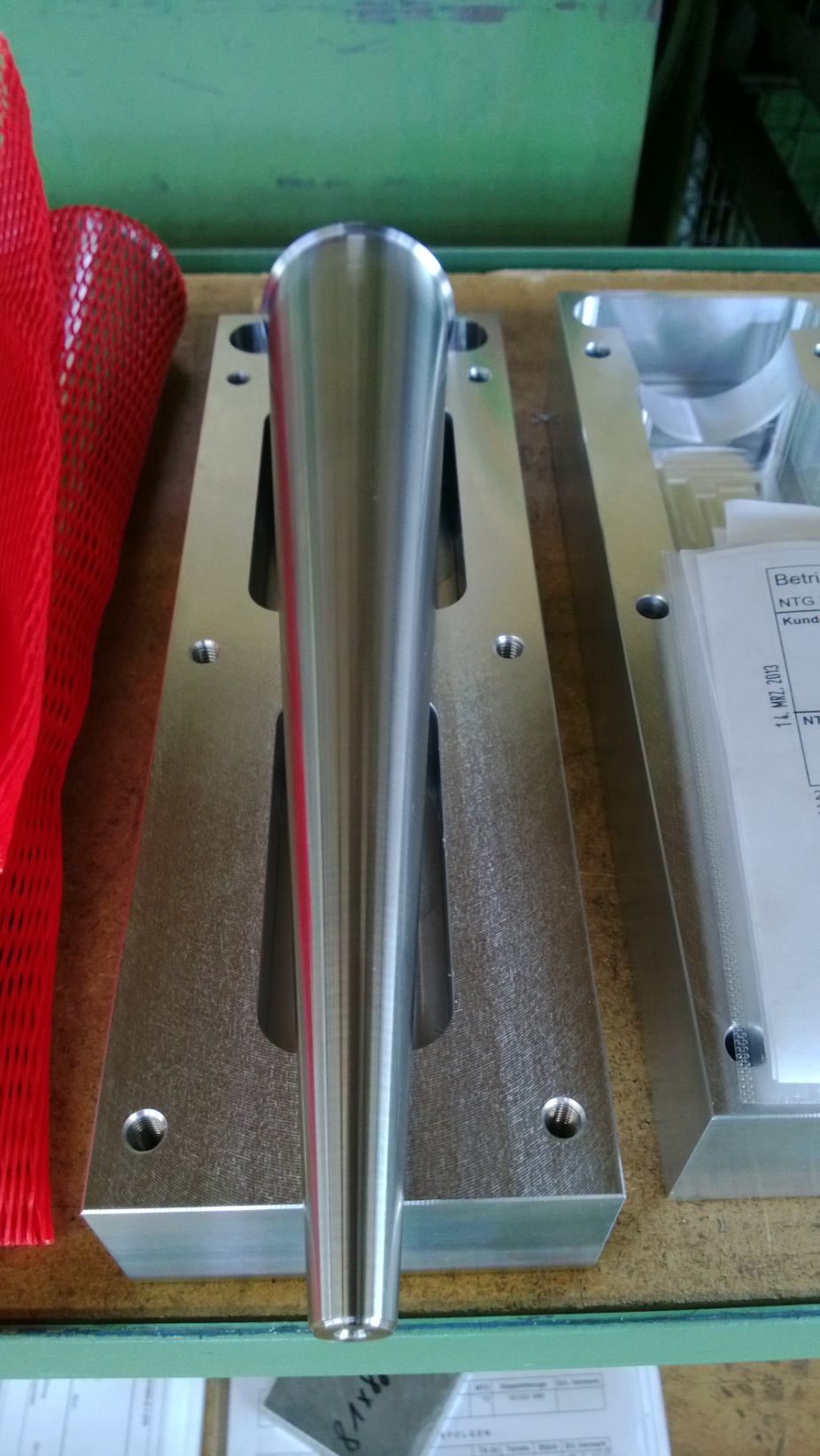 RF and beam tests until
end of 2013
MAX CH-Prototype rt
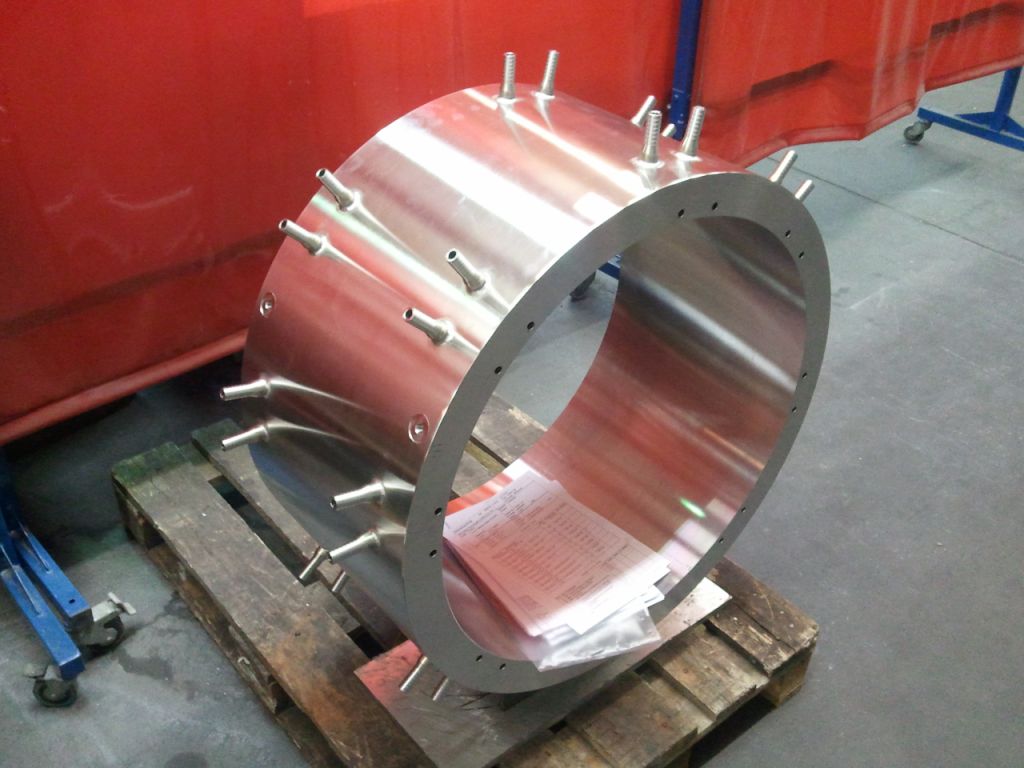 [Speaker Notes: Aufbau eines Teststandes]
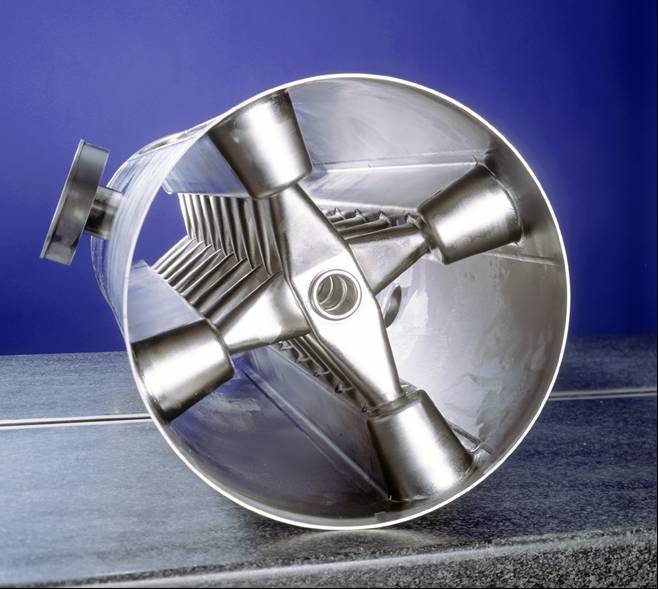 First CH (sc) prototype
MYRRHA sc CH cavities
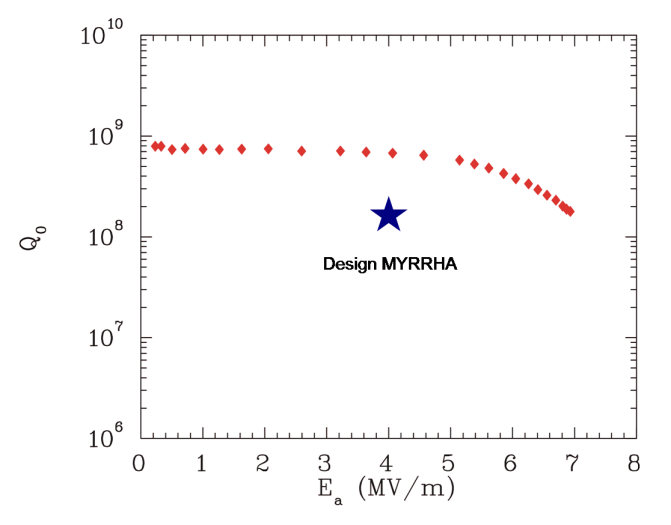 CH6
CH5
CH4
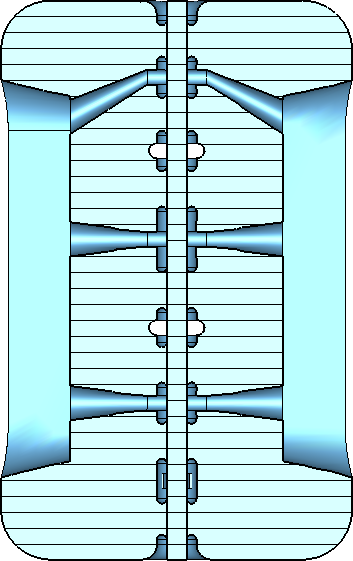 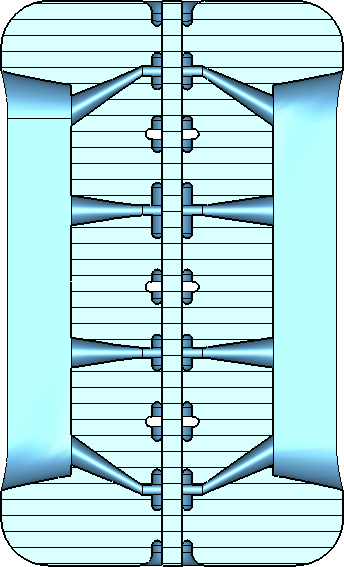 CH3
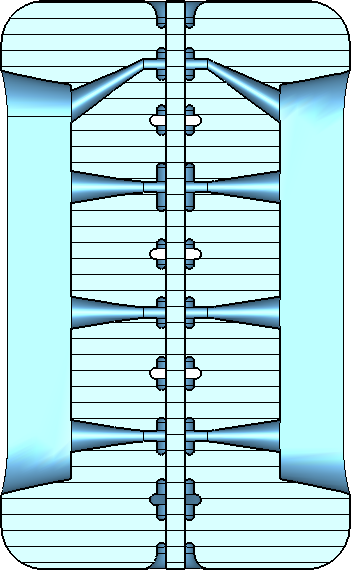 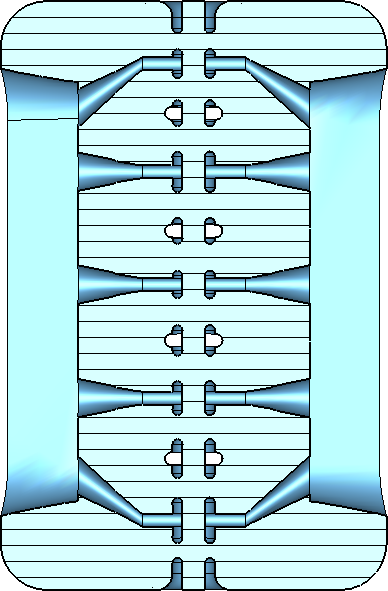 [Speaker Notes: Peakfelder, Statistikprogramm
Predesign CH4-CH6

Rippen, mechanische Stabilität
CH3 → CH6, weniger Spalte, weniger Kapazität, größerer Radius (Thomsonsche Schwingungsforme))

KONUS Strahldynamik, Rebunching & Beschleunigen]
325 MHz CH-Prototype
Static Tuners
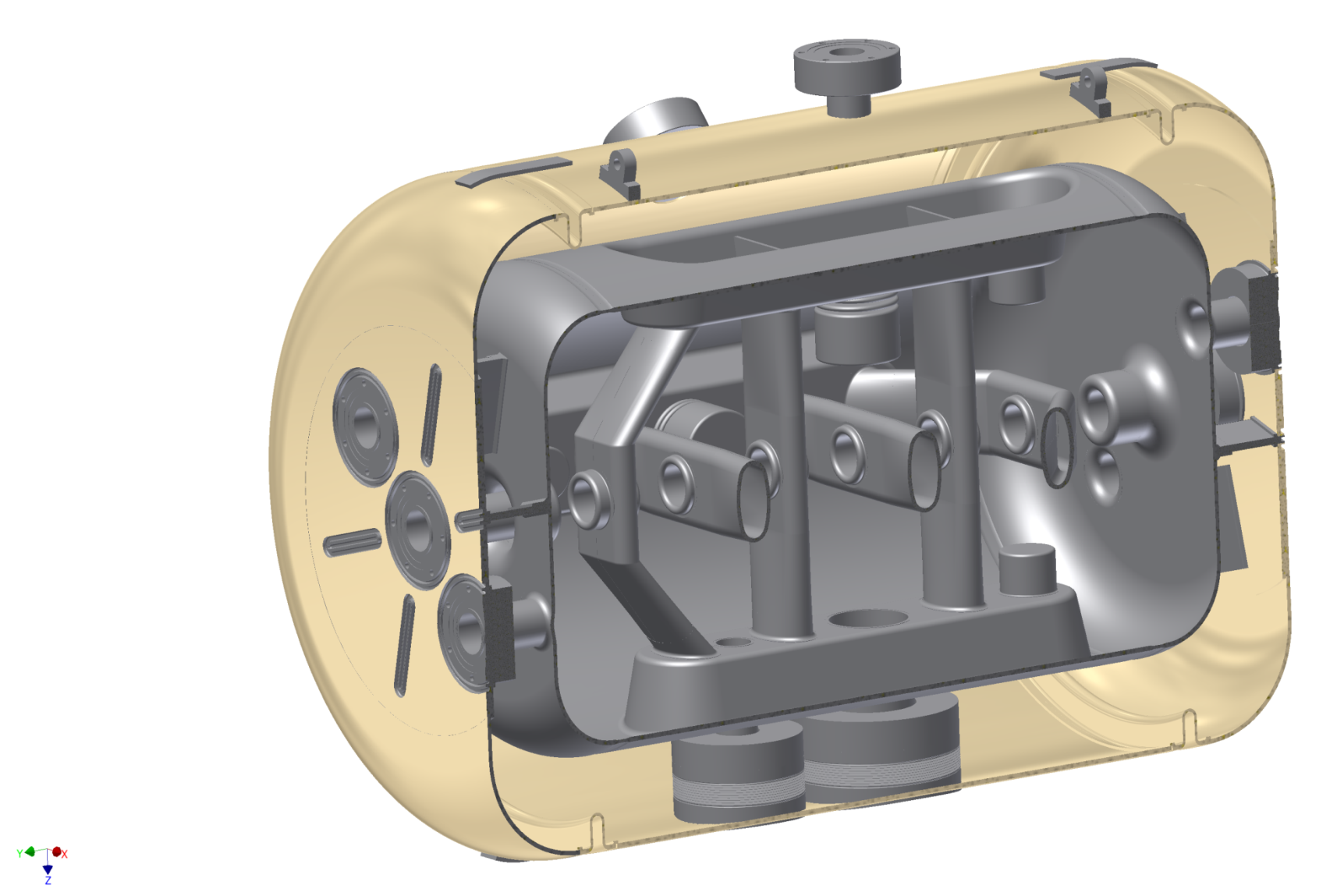 Bellow Tuner
Praparation Flanges
Helium Vessel
Coupler Flanges
325 MHz CH-Prototype
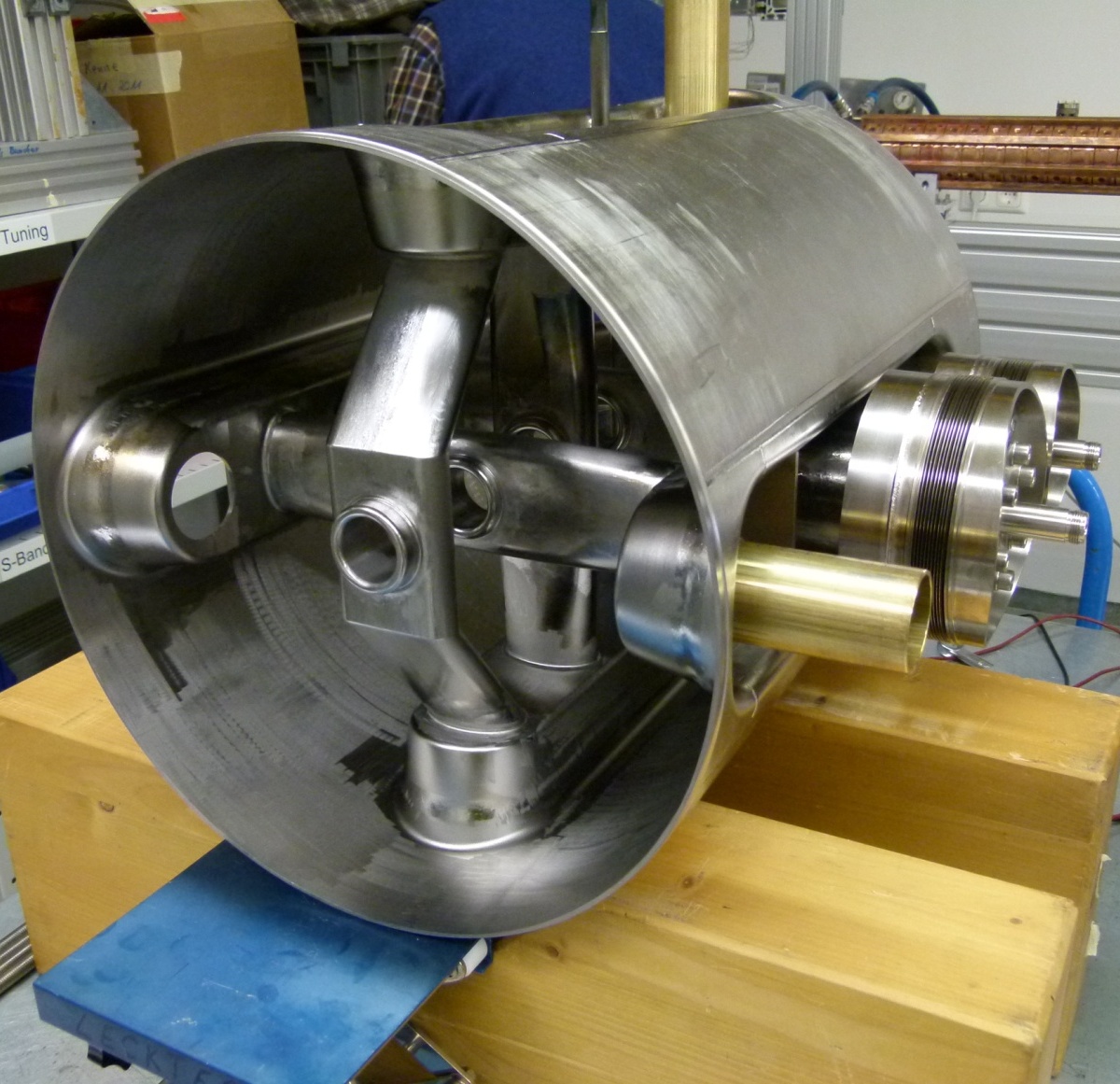 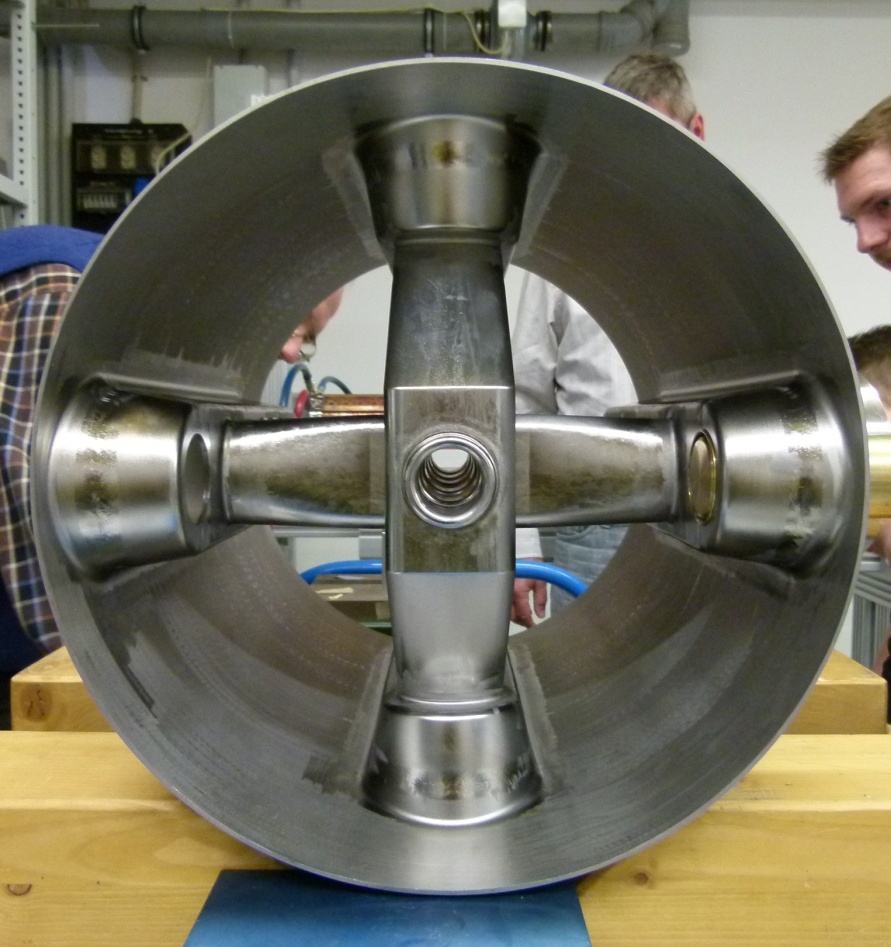 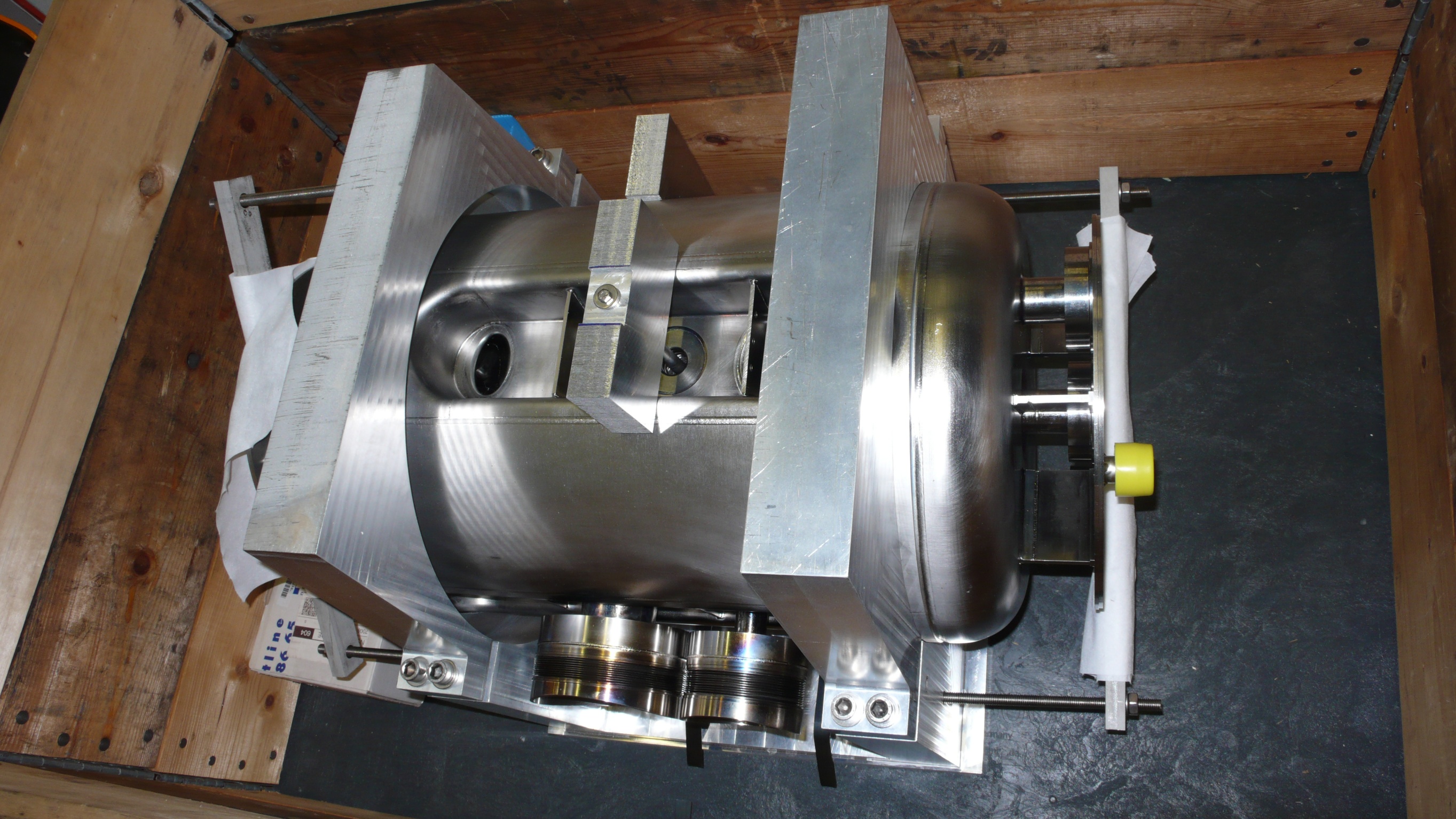 325 MHz Cavity during Fabrication at RI
Delivered without preparation
(no BCP, no HPR)
and without flanges (!)
 Contaminated surface
First Cryogenic Test at IAP Frankfurt
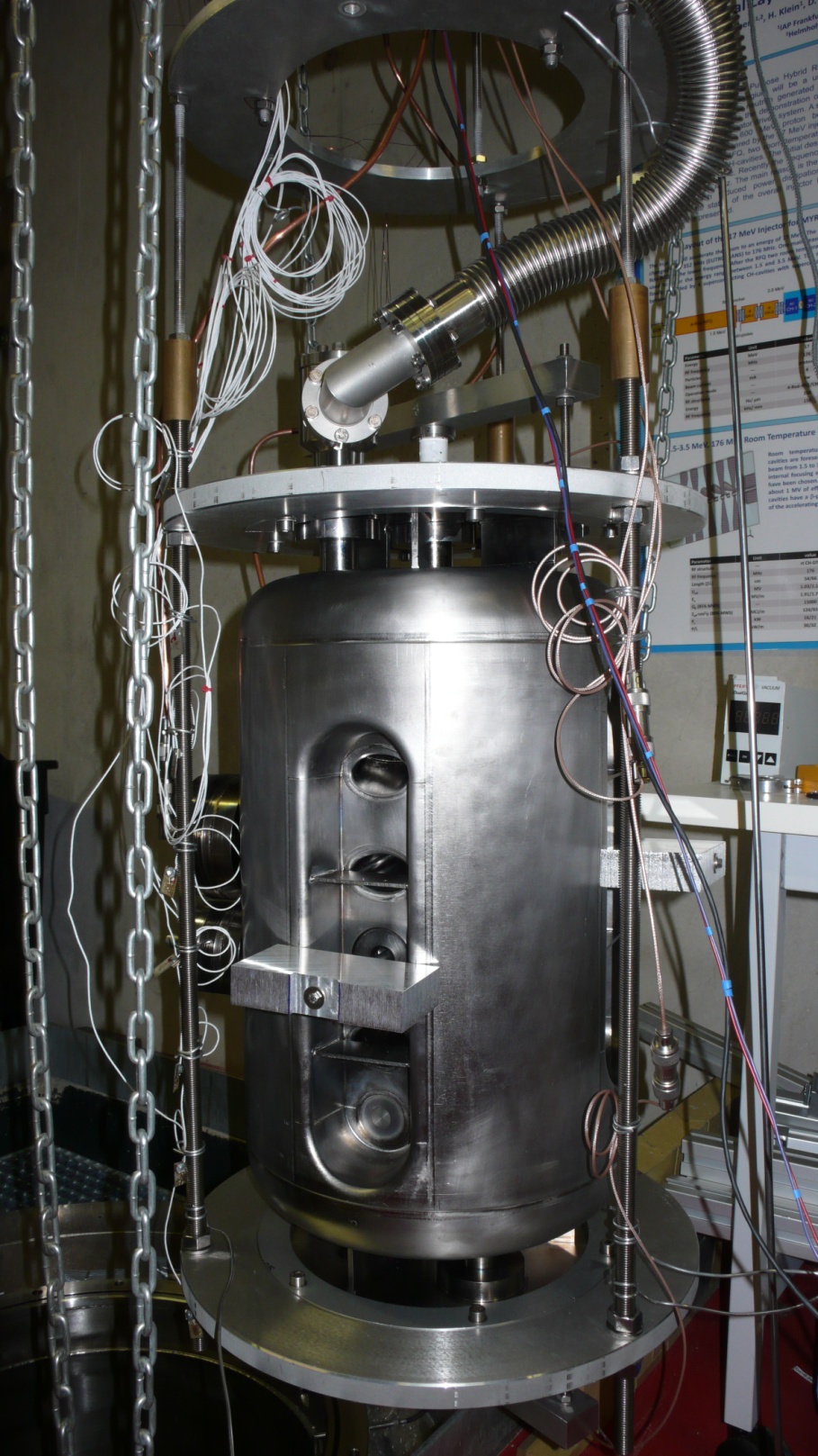 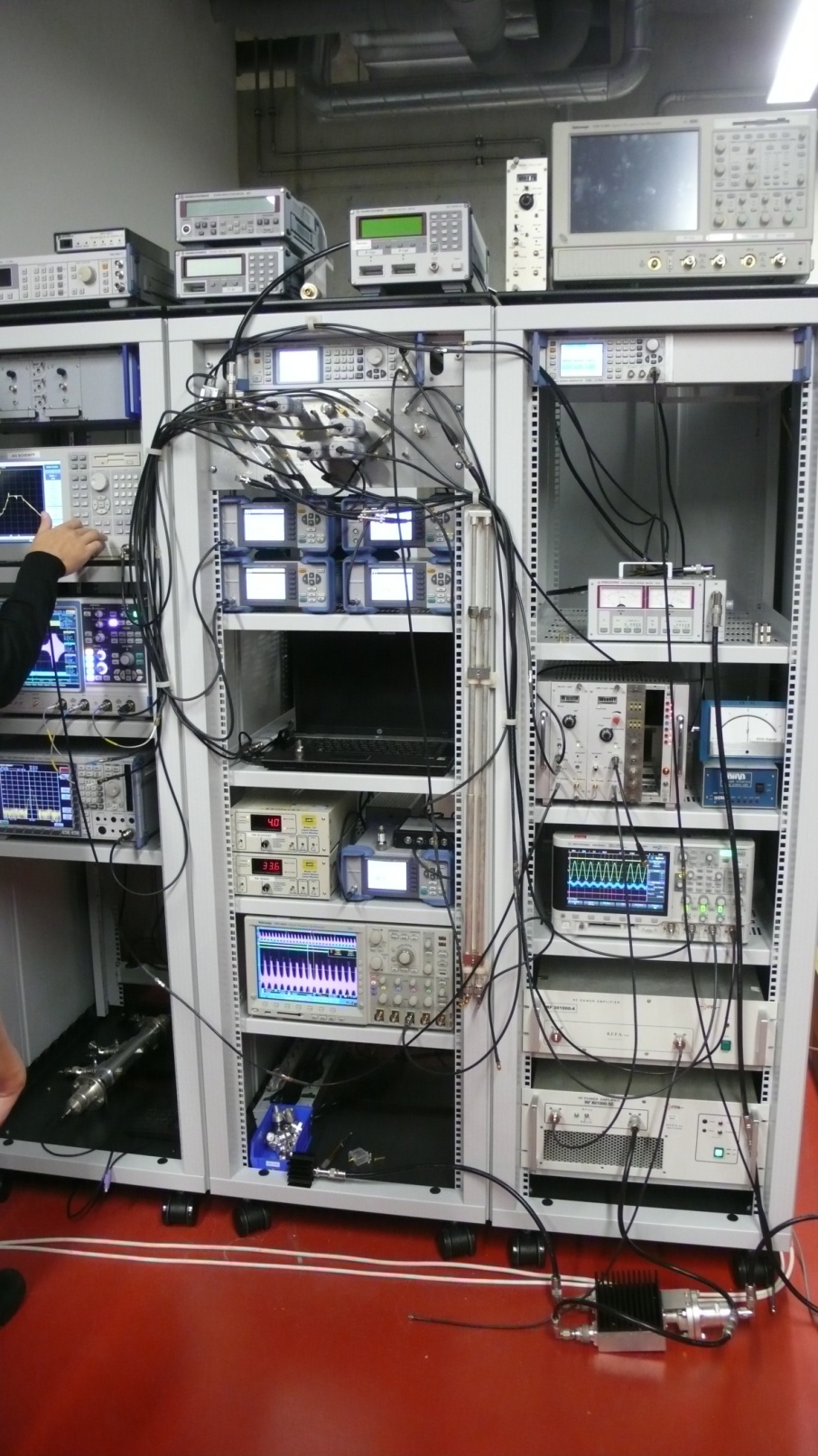 325 MHz Cavity: Cryogenic Test

no BCP, no HPR
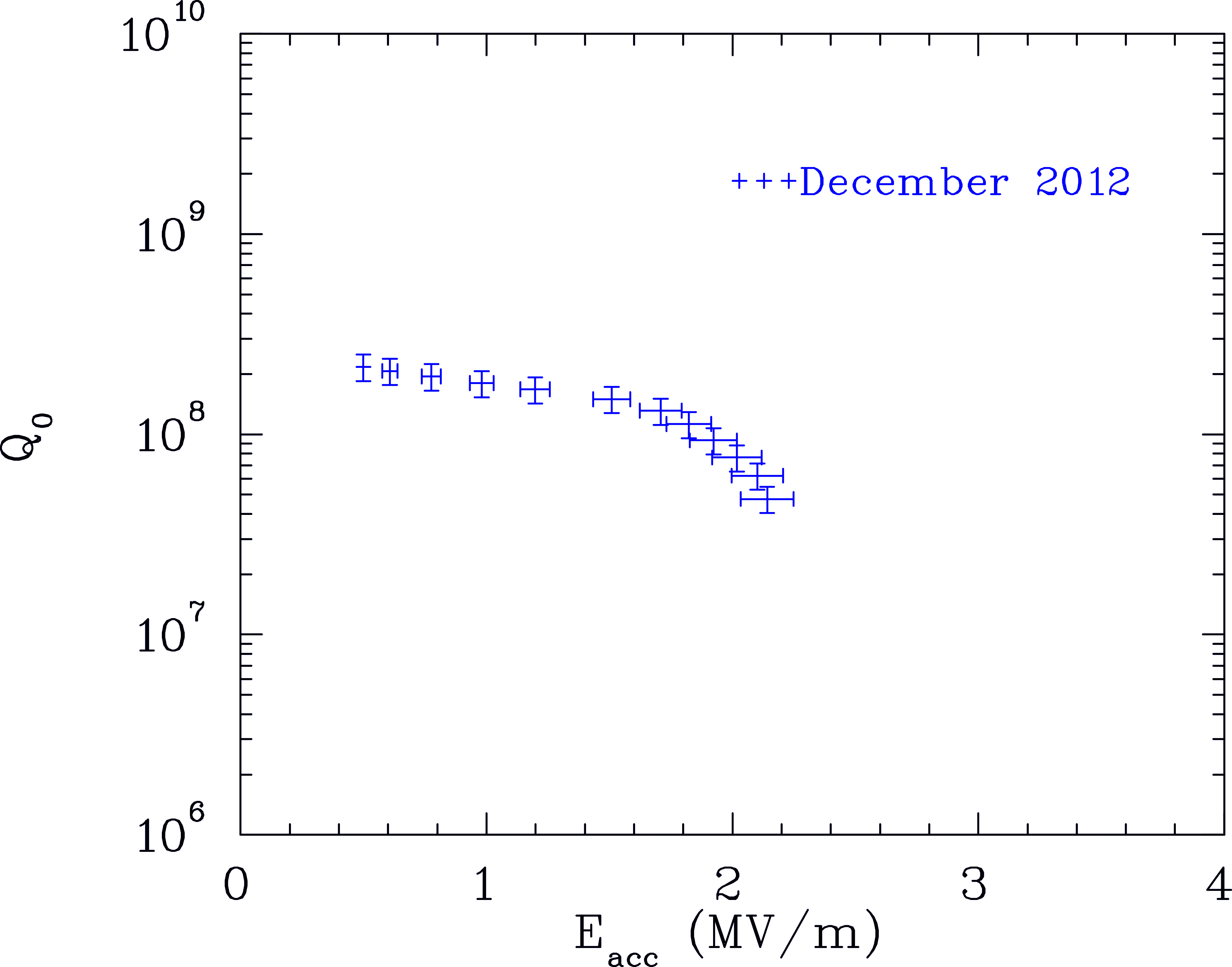 Disadvantages of Present Design
Sensitivity of longitudinal dynamics

Available space for diagnostics
Investigation of an alternative design based on a more „conventional“ solution with negative synchronous phase
[Speaker Notes: Aufbau eines Teststandes]
New Design
Negative synchronous phase

Based on CH-cavities

Room temperature part: 1.5-3.5 MeV

Superconducting part: 3.5-17 MeV

5-gap cavities

Goal: More space for diagnostics

Goal: Simpler cavities

More cavities but cheaper per cavity

Shorter cryo modules with warm quadrupoles
[Speaker Notes: Aufbau eines Teststandes]
New Design: Scheme and Diagnostics
3.5 MeV
1.5 MeV
0.03 MeV
B
C4
RFQ
B
C3
C2
C1
D
D
LEBT
ECR
3.5 MeV
17 MeV
Halo Monitor
Collimator
Beam profile monitor
Steerer
Phase probe/Beam pos. monitor
Current transformer
Faraday cup
SC3
SC4
SC5
SC6
SC1
SC2
[Speaker Notes: Aufbau eines Teststandes]
Preliminary Beam Dynamics Results - New Designinjection into first cryo module
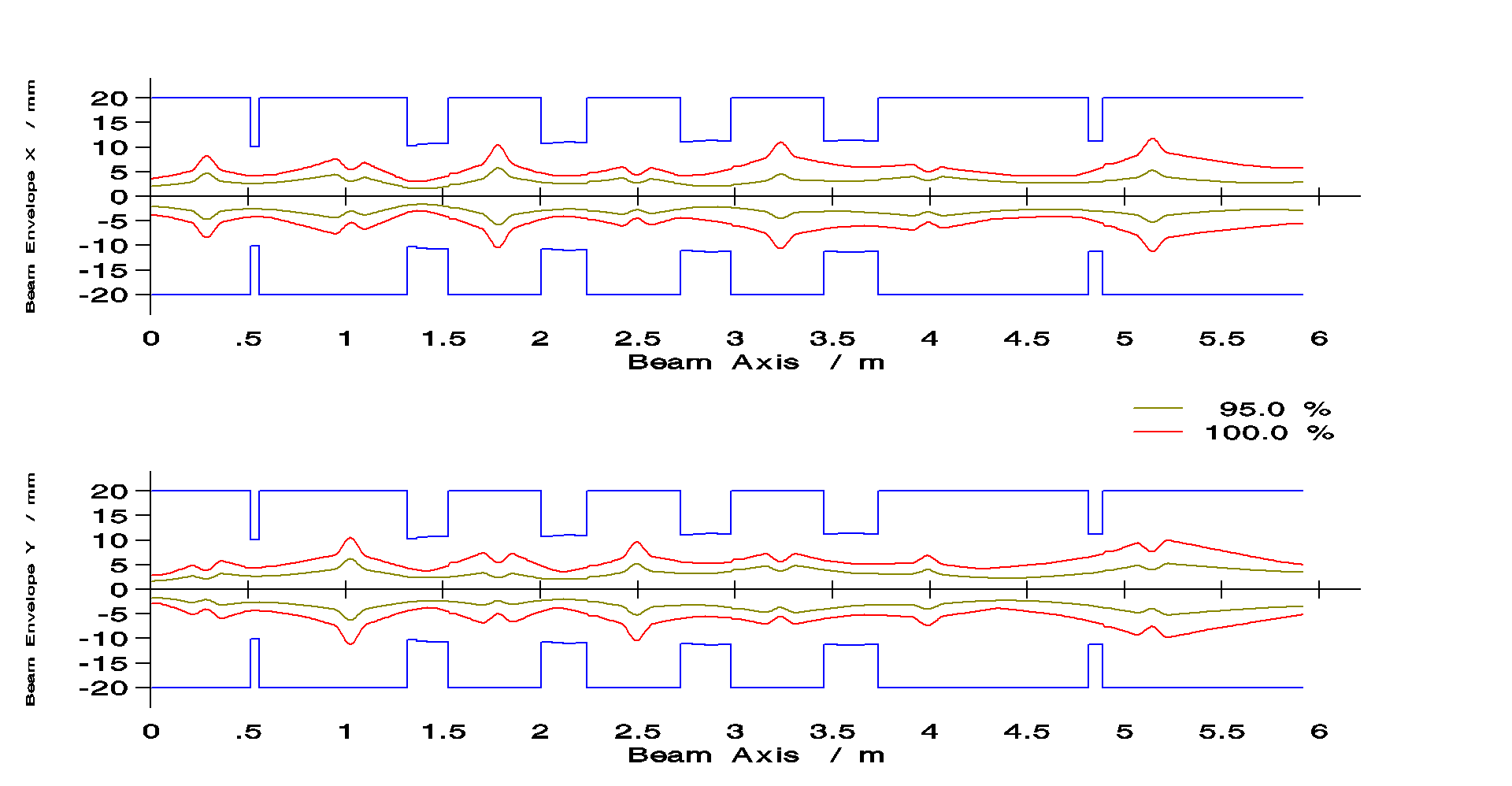 [Speaker Notes: Aufbau eines Teststandes]
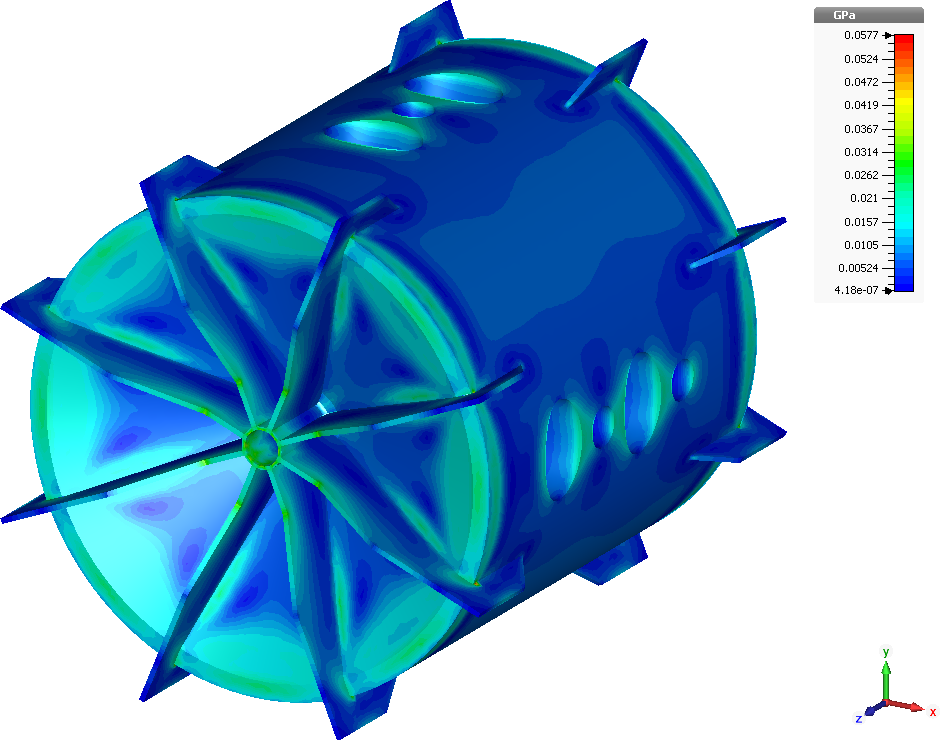 Cavities for the Alternative Design
Prototype is planned to be constructed
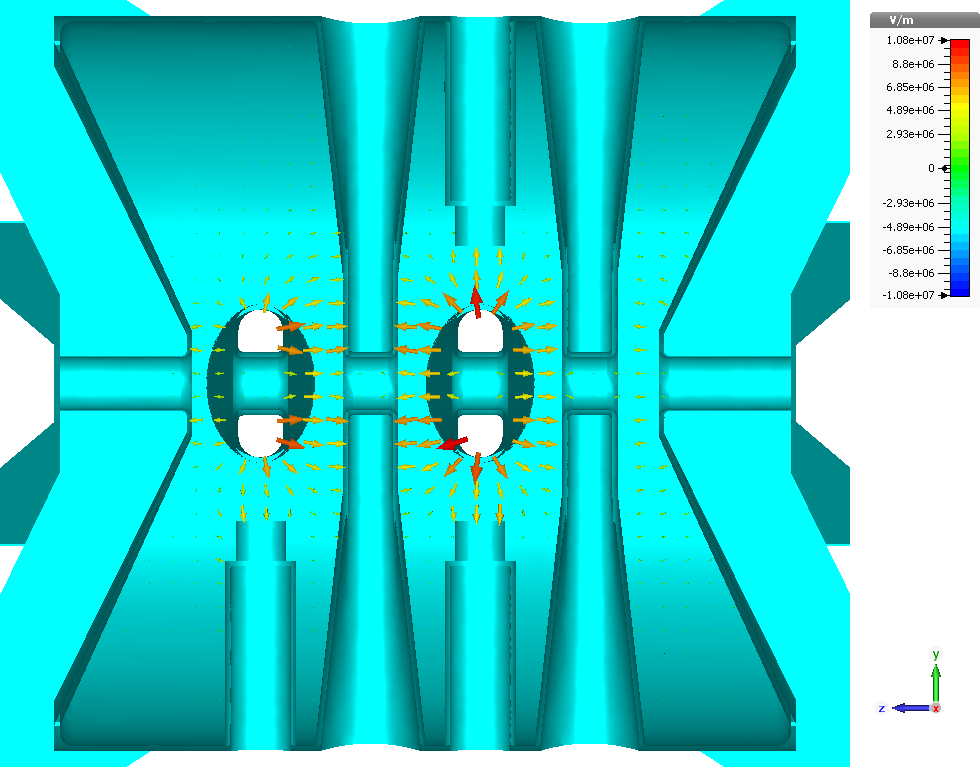 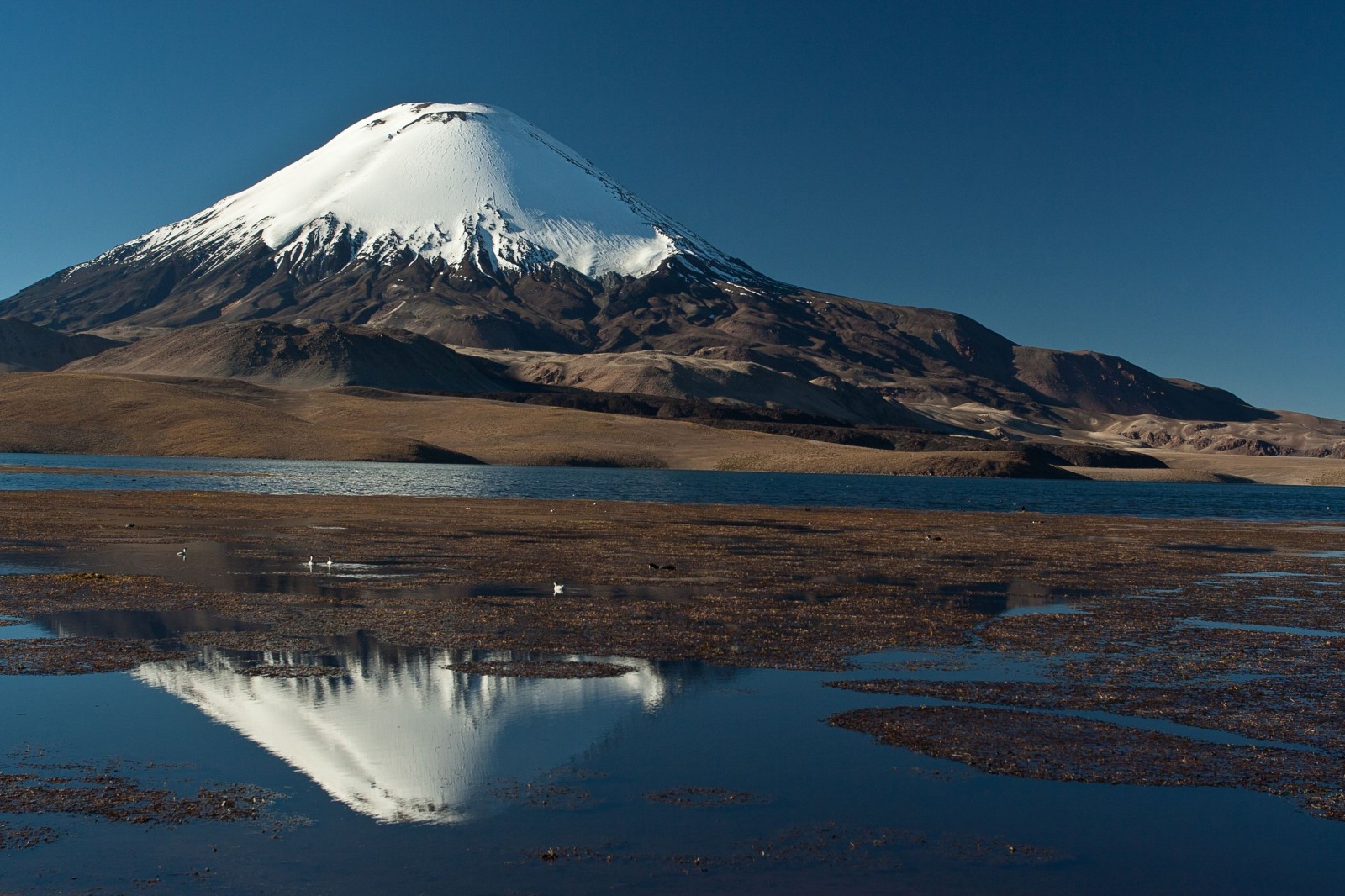 Thank you
[Speaker Notes: Aufbau eines Teststandes]